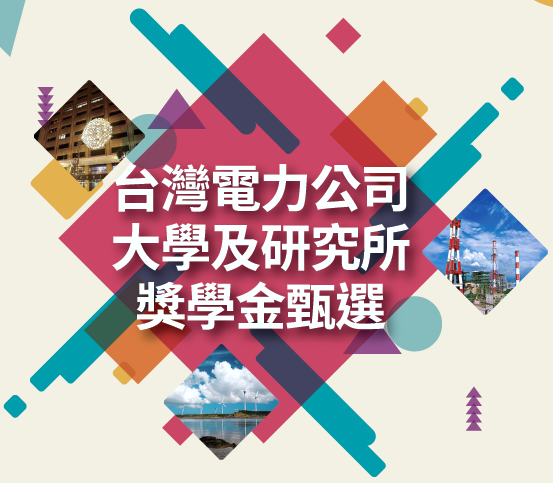 電力、資訊與用戶資料應用
離岸風力發電興建與運轉維護
電力電子
綠能氣象預測技術與應用
資源與材料工程
電網資訊安全
每學期核發5萬元
報名時間：111年9月21日 至111年9月30日
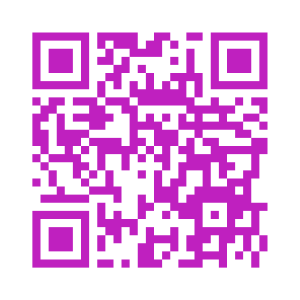 [Speaker Notes: 【台電公司111學年度大學及研究所獎學金甄選】

台電公司目前每年均透過設置「大學及研究所獎學金甄選」機制，透過在學期間對具潛力、且符合本公司專業領域專長之學生進行羅致與培育，以彌補公開招考之不足，並確保人力來源之多元性。現場許多電力工程領域優秀在學學生，皆是本甄選主要招募對象。
經甄選錄取獎學金者，研究所碩士「每學期」核發「５萬元獎學金」，畢業後更可以直接進入台電公司服務，發揮所長。

本(111)學年度甄選報名期間為111年9月21日至9月30日，歡迎鼓勵符合資格之優秀學生踴躍報考，詳請掃描QRCODE，可連至甄選網站下載簡章。]
獎學金甄選申請資格條件及甄選流程
甄選流程：
資格條件：
依各類科簡章所訂之系所
碩一、碩二在學學生
申請時以有學業成績之最近前2學期學業成績計算，每科均須及格，且前2學期之各學期平均成績在75分以上或名次排列在班上前3分之1以內。
修畢簡章規定之課程。
111年
11月間
111年
10月15日(六)
預計111年
12月上旬
[Speaker Notes: 【申請資格條件及甄選流程】

資格條件：
1.依各類科簡章所訂之系所碩一、碩二在學學生
2.申請時以有學業成績之「最近前２學期」學業成績，每科均須及格且前2學期之各學期平均成績75分以上或班上前3分之1內。
3.修畢簡章所規定課程(修課要求如後述)。

甄選流程：
分為筆試、資格審查及面試等3階段，將於甄選網站公告。]
電力、資訊與用戶資料應用  4名
筆試專業科目：統計學及巨量資料概論
修習課程要求畢業前修畢右列課程任4科論文審查(電力、資訊與用戶資料應用相關議題)
(1)「經濟學」
(2)「統計學」
(3)「巨量資料概論」
(4)「資料庫」或「資料結構」或「資料探勘」
(5)「程式設計」或「演算法」
(6)「機器學習」或「人工智慧(AI)」
(7)「配電工程」或「智慧電網」
[Speaker Notes: 【電力、資訊與用戶資料應用】 

1.名額：4名
2.筆試專業科目：統計學及巨量資料概論
3.獲錄取後，畢業前除須繳交電力、資訊與用戶資料應用相關議題之論文，另須修畢如表列指定課程任4科]
離岸風力發電興建與運轉維護  5名
筆試專業科目：離岸風力發電
修習課程要求
申請前
修畢右列課程任1科
電力系統、電機機械、電路學、電子學、動力學、自動控制、熱力學、流體力學、材料力學
畢業前
取得風力發電、離岸風力發電或再生能源相關學分學程證書或修畢右列課程任2科論文審查(風力發電或能源相關議題)
風力發電、風力發電機原理、風力發電技術、風力發電技術與安全、能源工程、離岸風電海事工程、離岸風機支撐結構設計、風力發電廠營運與維護、冷凍空調、熱傳學、內燃機、海洋量測、電力品質、系統控制、通信系統、船舶工程、液氣壓控制、大氣測計學、腐蝕與防治、應用力學、結構力學、波浪力學、運輸工程、運輸規劃
[Speaker Notes: 【離岸風力發電興建與運轉維護】 

1.名額：5名
2.筆試專業科目：離岸風力發電
3.申請前於專科以上學歷修畢表列課程任1科
4.獲錄取後，畢業前除須繳交風力發電或能源相關議題之論文，另須修畢如表列指定課程任２科或取得風力發電、離岸風力發電或再生能源相關學分學程證書]
電力電子  1名
筆試專業科目：電力電子
修習課程要求
申請前
修畢右列課程任2科
電力電子元件、電子電路分析與設計、電力電子應用技術、電子學、電力電子學
畢業前
修畢右列課程任2科論文審查(電力電子技術應用於再生能源相關議題)
變頻器、太陽能發電系統、電力電子轉換器、能源轉換、再生能源發電、能源轉換系統
[Speaker Notes: 【電力電子】 

1.名額：1名
2.筆試專業科目：電力電子
3.申請前於專科以上學歷修畢表列課程任2科
4.獲錄取後，畢業前除須繳交電力電子技術應用於再生能源相關議題之論文，另須修畢如表列指定課程任２科]
綠能氣象預測技術與應用  1名
筆試專業科目：流體力學與統計學
修習課程要求
大氣動力學、天氣學、程式語言、數值分析、流體力學、統計學、數值天氣預報、衛星氣象、雲動力學、資料同化、中尺度氣象學
申請前
修畢右列課程任2科
畢業前
修畢右列課程任3科論文審查(大氣科學應用於再生能源相關議題)
[Speaker Notes: 【綠能氣象預測技術與應用】 

1.名額：1名
2.筆試專業科目：流體力學與統計學
3.申請前於專科以上學歷修畢表列課程任2科
4.獲錄取後，畢業前除須繳交大氣科學應用於再生能源相關議題之論文，另須修畢如表列指定課程任3科]
資源與材料工程  1名
筆試專業科目：材料工程(科學)
修習課程要求
申請前修畢材料工程(科學)
畢業前
修畢右列課程任3科論文審查(資源整合及創新應用相關議題)
無機化學、材料熱力學、資源循環工程、永續綠色材料、高分子材料、陶瓷材料
[Speaker Notes: 【資源與材料工程】 

1.名額：1名
2.筆試專業科目：材料工程(科學)
3.申請前於專科以上學歷修畢材料工程(科學)
4.獲錄取後，畢業前除須繳交資源整合及創新應用相關議題之論文，另須修畢如表列指定課程任3科]
電網資訊安全  1名
筆試專業科目：網路安全
修習課程要求
申請前
修畢右列課程任2科
網路安全、計算機概論、資訊安全管理、
資訊安全導論、電子商務安全、計算機網路概論、網路規劃與管理
(6)密碼學或密碼理論
(7)消息理論或資訊理論
(8)程式安全或軟體測試
(9)網路安全或網路服務資訊安全
畢業前
修畢右列課程任2科論文審查(網路安全相關議題)
(1)機器學習
(2)網路攻防實習
(3)資安檢測實務
(4)物聯網資訊安全(5)資訊系統安全與管理
[Speaker Notes: 【電網資訊安全】 

1.名額：1名
2.筆試專業科目：網路安全
3.申請前於專科以上學歷修畢表列課程任2科
4.獲錄取後，畢業前除須繳交網路安全相關議題之論文，另須修畢如表列指定課程任2科]